誠摯歡迎您蒞臨指導
龍安國小是個非常年輕的學校，位於桃園區與蘆竹區交界的文中路旁，現有教職員工109人（含警衛等），學生1311人。
位於都市重點發展區域，校舍嶄新，經兩任校長暨全體教職員工努力經營，奠定良好基礎。
感謝家長及社區支持學校發展。
學校願景與本位課程
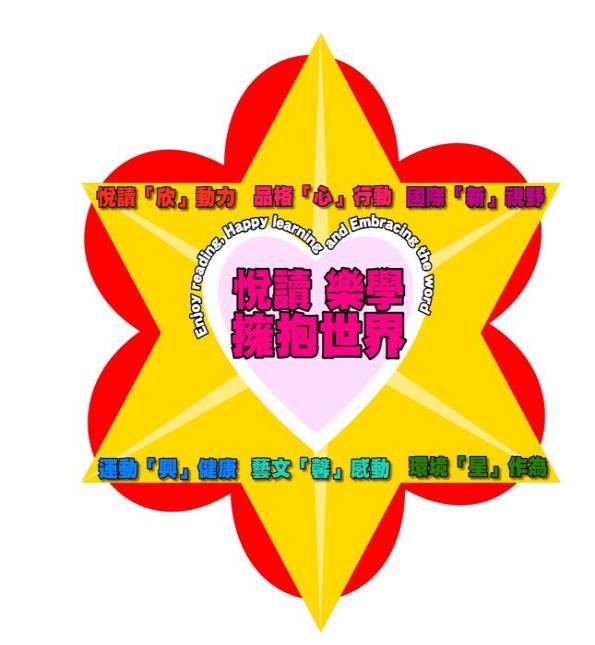 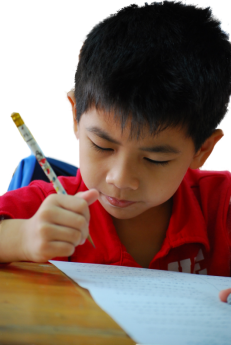 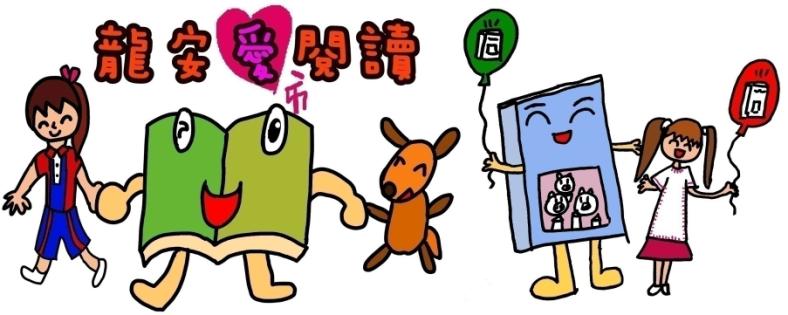 學校願景：悅讀、樂學、擁抱世界。

學校本位課程結合學校願景-龍安之心

品格「心」行動、閱讀「欣」動力、
運動「興」健康、國際「新」視野、
環境「星」作為、藝文「馨」感動
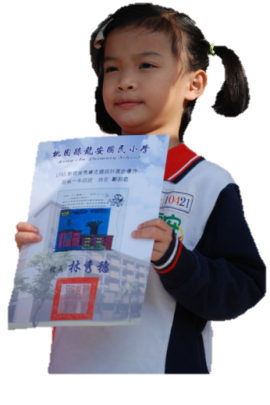 品格「心」行動
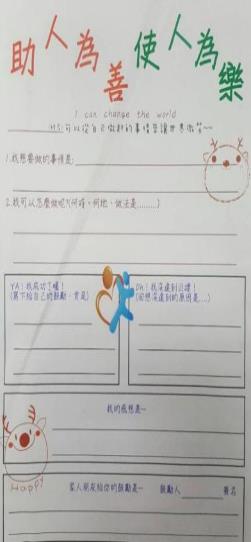 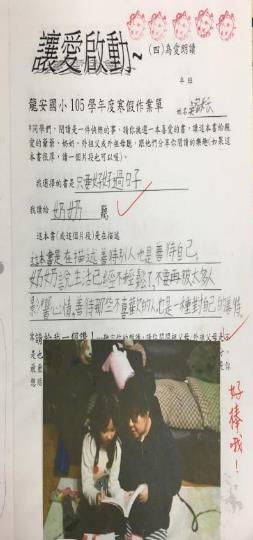 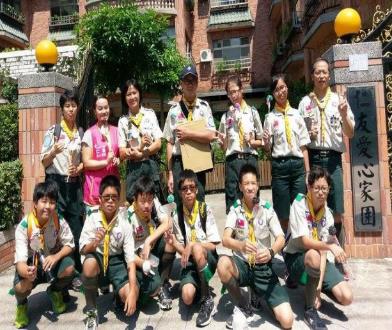 閱讀「欣」動力
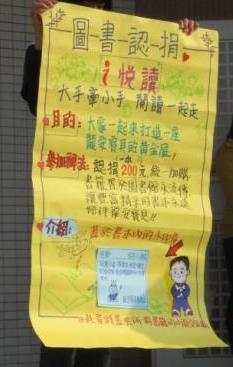 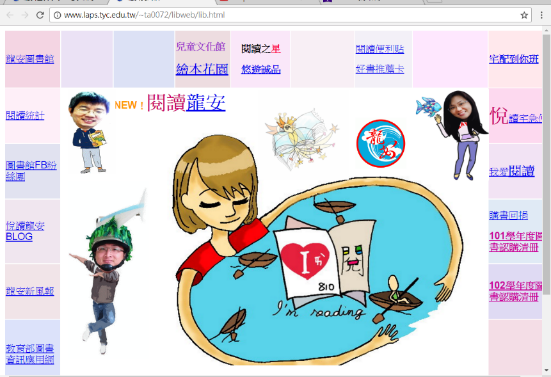 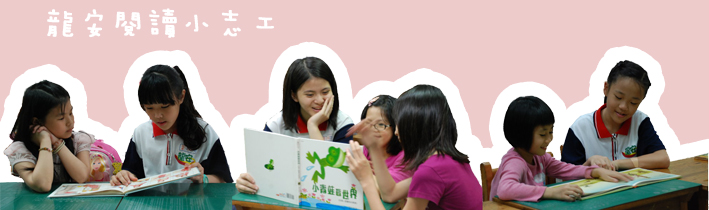 運動「興」健康
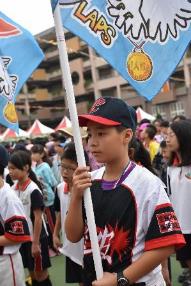 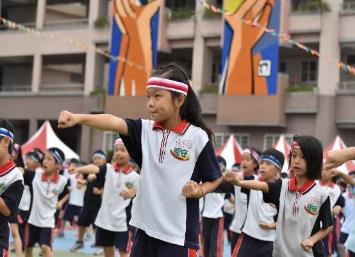 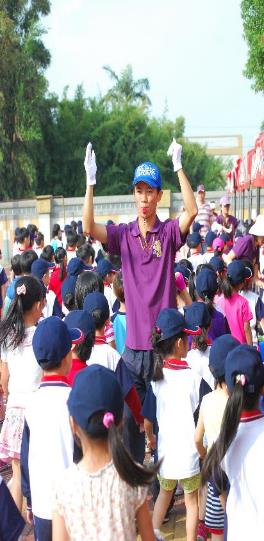 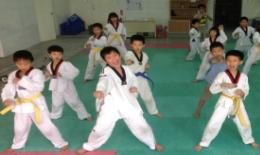 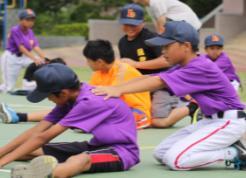 國際「新」視野
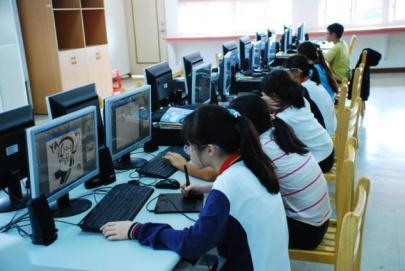 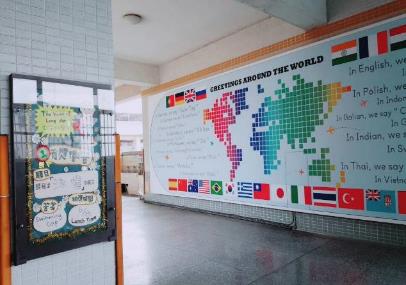 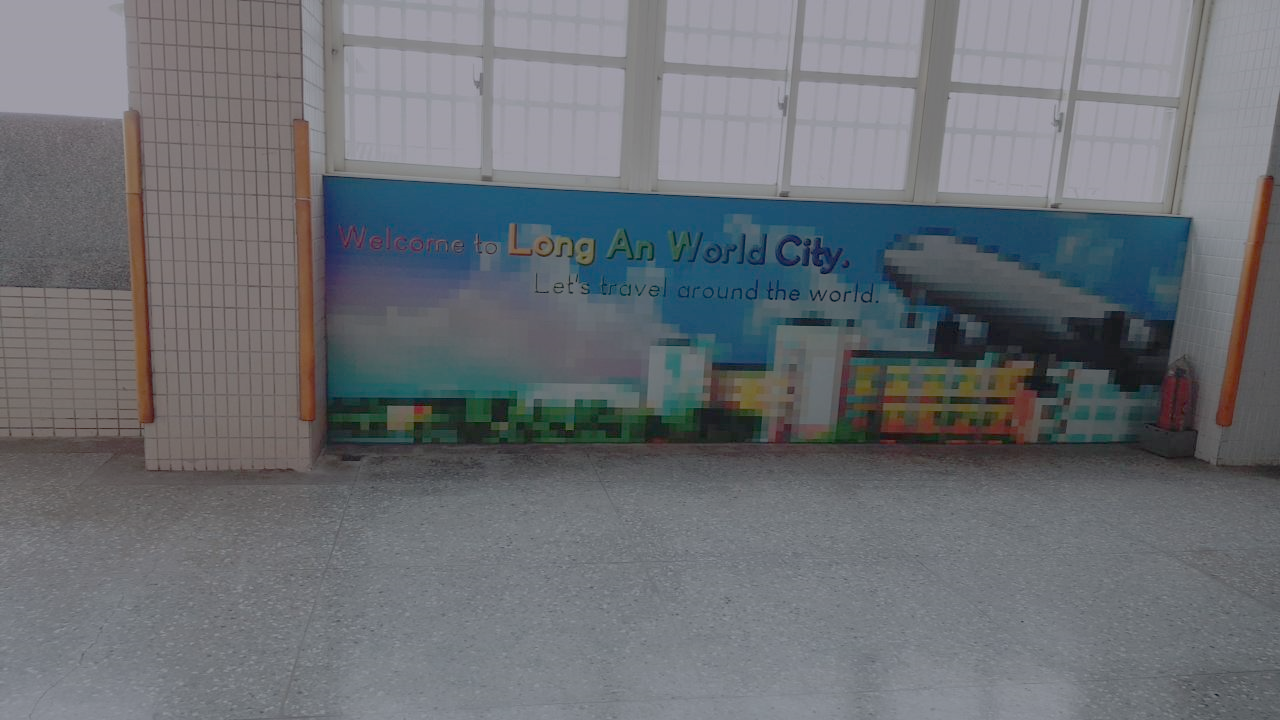 環境「星」作為
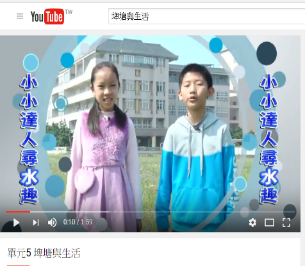 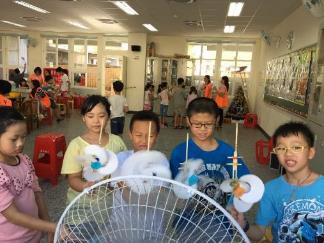 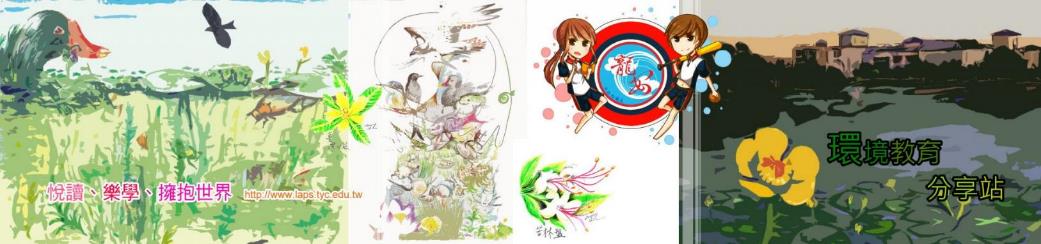 藝文「馨」感動
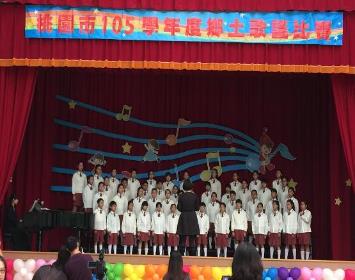 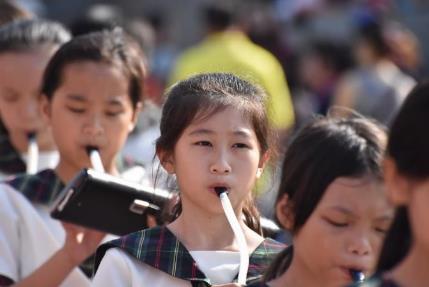 感謝您的蒞臨，讓我們為孩子一起努力！
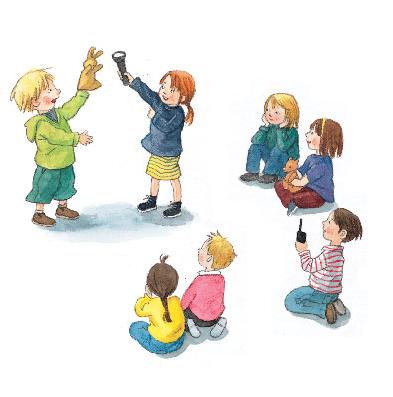